Nome
Møte med valdene 10.04.24.
Avskyting bestandsplaner
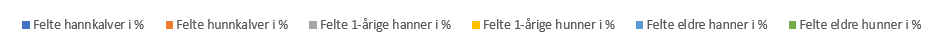 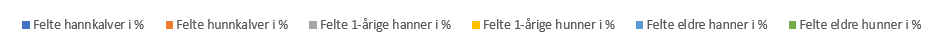 Avskyting og samarbeid om kvote
Del ut fellingstillatelser etter areal eller etter historisk avskyting. Fellingstillatelse som ikke blir felt går inn i en pot som styret, etter søknad kan dele ut som ungdyr og kalv. Da har en kontroll på kapitaldyra og de med mye dyr i feltet kan øke avskytingen.
Eksempel med elgkvote: Det legges opp til en årlig tildeling på 26 dyr. Av disse vil 5 dyr (i perioden) holdes tilbake som erstatning for skrapdyr og for tildeling ved forskjeller i bestandstetthet. Leder kan overføre inntil 2 stk. av «ekstradyr» til neste år i planen hvis ikke disse er skutt inneværende år. Jaktlag som har felt tildelt kvote og har høy bestandstetthet kan søke om tilleggsdyr. Tilleggsdyr kan også tildeles for felling av skadedyr innenfor jakttid. Bestandsplanområdes leder skal gjøre vedtak om tildeling av tilleggsdyr snarest mulig. Hvis jaktlag ser at de ikke får jaktet på tildelt tilleggsdyr, ber vi lag sifra om dette når de avslutter jakt. (Så andre lag kan benytte seg av muligheten) 
Skrapdyr defineres på følgende måte; kalv med slaktevekt under 45 kg, ungdyr under 80 kg og eldre dyr under 110 kg. Skrapdyr skal kompenseres i form av tilleggsdyr dersom det er rom for det innenfor ubenyttet kvote i bestandsplanområde.